The Unity of Art
Name
Class
Professor
June 30, 2015
“The Lottery" by Shirley Jackson, 1948
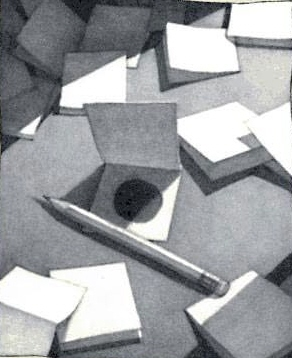 “The Lottery” is a short story that takes place in a dystopian future in which townspeople must sacrifice one resident, chosen at random, to ensure that the harvest would be successful
Book Citation:
Jackson, Shirley. (1991). The Lottery. New York: Farrar.
Image Citation:
H Chelsea. (n.d.). Class Activities. Retrieved from https://chelseah07americanlit.wikispaces.com/Class+Activities
The Hunger Games, directed by Gary Ross, 2012
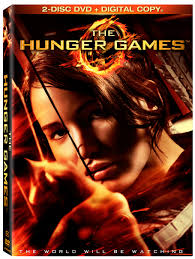 The “Hunger Games” portrays a dystopian future in which residents of small districts are required to fight for the viewing pleasure of residents in the city capitol
Film and Image Citation:
Ross, G. (Director). (2012). The Hunger Games [Motion picture on Blu Ray]. USA: Lionsgate Films.
Dystopian Sci-Fi Countryside Painting by Jakub Rozalski
The artist blends future images with images of the past to show the impact that technology and politics can have on life
Image Citation:
Rozalski J. (2014). Jakub Rozalski's dystopian sci-fi countryside paintings. Retrieved from http://boingboing.net/2014/10/09/jakub-rozalskis-dystopian-sc.html
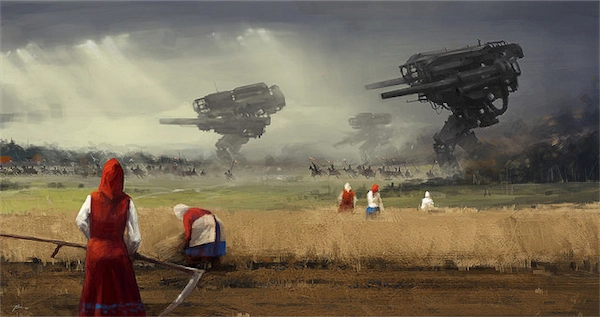 A Common Theme
It is important for us to pay attention to the politics of the world and to become actively involved to prevent our descendants from suffering. 

This is related to my field of study because it is important to observe knowledge and understanding of the world into my own personal practice.
The Lottery: Summary
“The Lottery” is a short story
It informs the reader of a realistic yet sadistic tradition enacted by citizens of a seemingly normal town
A lottery system is used to sacrifice one member of the town to ensure that the harvest will go smoothly
This is a painful experience for the individual sacrificed and their family, but it appears to be normal and unquestioned by the other members of the society
The Lottery: Literary Elements
The setting of the story is used to make the reader feel as if the town in the tale is similar to their own
“The people of the village began to gather in the square, between the post office and the bank, around ten o'clock”
This is an ordinary town with normal features
The tone is used to help the reader connect with the emotions of the characters
This was especially the case for Tessie who was selected to be stoned to death, who voiced her fear until the last moment 
Foreshadowing was used to indicate to the audience that someone would die
The townspeople are gathering a lot of rocks, which we later learn is for the stoning
Symbolism is used to illustrate the situation more poetically 
The black box is a symbol for death and tradition
The Hunger Games: Summary
The “Hunger Games” is a film that portrays a dystopian future in which residents of small districts are required to fight for the viewing pleasure of residents in the city capitol
Katniss is the main character and she is thrust into fighting in these games in the place of her sister, who was originally selected for participation
Katniss does not want to kill the other participants, but she does not want to die either, so she partners up with a boy named Peeta and they win together 
The government becomes angry at this because this is violating their rules and shows that they are weak
The Hunger Games: Non-Literary Elements
Sound and music are used to help the viewers understand about the Hunger Games
Dramatic music is used to emphasize important themes, such as the music that plays when Katniss needs to leave her family
Point of view is used to tell the story from Katniss’ perspective
We view the story through Katniss’ lens, so we are aware of her opinions and her personal experiences; the story begins in her village and we follow her over time
Cinematography is used to highlight the importance of scenes
Lightness and darkness of shots are needed to create a comparison between good events and negative events, such as time Katniss spends with her family versus when she is required to hide from her opponents
Editing was used to highlight only important points of the story
Details of conversations from the books, such as Gabriel’s conversations with Katniss, are cut from the movie and only the important parts are kept
Dystopian Sci-Fi Countryside Painting: Summary
The artist blends future images with images of the past to show the impact that technology and politics can have on life
It shows robot figures walking past a farm
Some workers watch it, looking concerned and others ignore it, demonstrating that this is a normal occurrence 
It appears that this invasion is either a military or government force
Dystopian Sci-Fi Countryside Painting: Non-Literary Elements
Color contrast is used to draw a comparison between the workers and the robots
The robots are shrouded in darkness to represent their evil nature 
Perspective is used
The workers in the foreground and the robots are in the background
Focal area is present to emphasize the subject of the painting
Even the robots are in the background, they are the main focus of the painting
Repetition is used
The fact that there is two of the same robot marks the severity of the situation
The Lottery: Mood
The author creates a mood of permanence and necessity in the story
“Mr. Summers spoke frequently to the villagers about making a new box, but no one liked to upset even as much tradition as was represented by the black box.”
Everyone is participating in this tradition because they believe that they need to in order to survive
The Lottery: Theme
The theme of the story is that it is dangerous to blindly follow tradition
There are enough people that either don’t know why they are scheduling the stoning or are actively against it, yet the tradition persists
Even though Tessie actively indicates that she is bothered with her fate, the others in her community do not question this and the tradition persists
The Lottery: Subjective Interpretation
“The Lottery” tells us that it is necessary to question traditions and governance
The preparation of the lottery box appears to be natural and unquestioned by the individuals who set up the box and participate in the ceremony
There is no evidence of advantage from this tradition
Since more harm is done than good, it would be beneficial for the society to rethink their actions
The Hunger Games: Mood
The mood of the film is hopeful and fearless
Katniss is forced to participate in an event that may end her life
Throughout the process, she acts as this does not impact her emotionally and she works hard to support the other participants
Even though Katniss is not fearless, she pretends to be because she wants others to be able to get through their hard time as well
The Hunger Games: Theme
The theme of the film is that it is necessary to fight against conventional beliefs to benefit society
Katniss does this by agreeing with Peeta that they will end their own lives instead of opting to kill each other
She takes advantage of the government because she knows that she and Peeta have become popular characters and their mutual death would make the government look very bad
The Hunger Games: Subjective Interpretation
The film shows us that it is important for us to question our societal normalities to determine if they are really the best for everyone
Katniss raises this question throughout the movie, but is able to finally demonstrate this to the world when she refuses to play her role in the cruel game that the government had crafted
Since this action undermined their authority, she helped start a revolution
Dystopian Sci-Fi Countryside Painting: Mood
The mood of the painting is simultaneously light and dark
The light color of the workers represents good while the dark color of the robots and the military represents evil
Dystopian Sci-Fi Countryside Painting: Theme
The theme of this painting is the invasiveness of military
The image shows workers acting as they normally would, but some are distracted by the imposing nature of these robots in the background
Other workers are aware of this problem but chose to ignore it because it appears to be so commonplace
Dystopian Sci-Fi Countryside Painting: Subjective Interpretation
The image shows us that we are sometimes not able to resist horrors; we must simply sit and watch
Even though the workers may not want these military personnel this close to them, impeding their lives, they are powerless to stop them
However, if this bothers them, it is important for them to find a way to resist this invasion
Comparison of Mood and Theme
The moods of these three works are similar; they present an ominous situation
However, the personalities of the characters impact the mood in a different way
Katniss is fearless, while Tessie and the farm workers are clearly anxious
The theme of all three works is that it is important to fight against societal beliefs 
In “The Hunger Games”, Katniss works to stop these problems
In “The Lottery” and the painting, the characters appear powerless to do so
A Common Theme
All three works indicate the dangers of deferring to the government or traditional beliefs without questioning them
As a consequence of this previous lack of questioning, there has been human suffering to different degrees in these works
Link to the Human Experience
Humans tend to follow the influence of their peers and leadership forces
In some cases, this influence is positive and others it is negative
It is important for each individual to question the morality of their decisions and those made by their government
Different government systems contribute to this ability in different ways; in democracies, people are better able to contribute to their individual lifestyles and that of others
It is also important for people to advocate for others that live in societies in which they are powerless to take action
Relationship to Field of Study
Leadership is an important component of my field of study, and this information is helpful because it demonstrates the qualities of negative leaders
While the leaders of the military and government forces are powerful in all three examples, they do not enhance the happiness of their people
It is therefore important to lead a team using a moral code as a basis for decisions and actions
This is applicable in a range of fields, including, education, politics, and office management
All people should apply this ethical practice to their work, independently of their particular position
The Importance of Humanities
A knowledge of humanities is important because this will increase my critical thinking skills as it pertains to both literary documents and information that requires knowledge of a historical context
An understanding of the humanities helps people develop a greater conceptualization of the wants and needs of people, which helps them build communication skills that will help them in both their personal and work relationships
Conclusion
All three works indicate the dangers of deferring to the government or traditional beliefs without questioning them
It is important to question governmental or societal values
It is the responsibility of each individual to act in a manner that will promote the freedoms of others
References
H Chelsea. (n.d.). Class Activities. Retrieved from 	https://chelseah07americanlit.wikispaces.com/Class+Activities
Jackson, Shirley. (1991). The Lottery. New York: Farrar.
Ross, G. (Director). (2012). The Hunger Games [Motion picture on Blu Ray]. USA: 	Lionsgate Films. 
Rozalski J. (2014). Jakub Rozalski's dystopian sci-fi countryside paintings. Retrieved 	from http://boingboing.net/2014/10/09/jakub-rozalskis-dystopian-sc.html